Способы и приемы защиты прав и интересов граждан
Автор курса: 
Кузьмина Ольга Александровна
канд. ист. наук, доцент
40.03.01 - Юриспруденция
Цель дисциплины
Цель
Приобретение обучающимися умений ориентироваться в законодательном массиве Российской Федерации, умений анализировать правоприменительную практику;
 Формирование навыков оформления правовой документации.
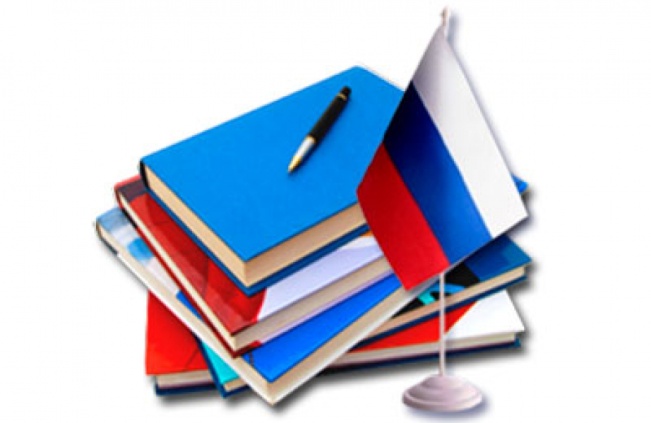 Задачи дисциплины
ЗАДАЧИ
Изучить юрисдикционные и неюрисдикционные способы защиты прав и интересов гражданина
Рассмотреть виды механизмов реализации и защиты прав и интересов граждан:
международные;
 внутригосударственные.
Овладеть навыками самостоятельной работы с правовыми базами данных, навыками подготовки правореализационных документов
Способы защиты прав и интересов граждан, изучаемые в рамках дисциплины
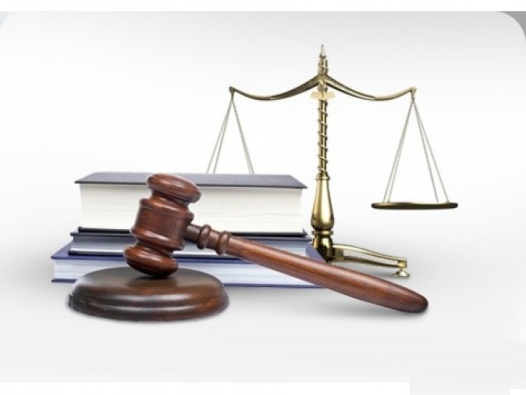 Способы
Неюрисдикционные
Юрисдикционные
Самозащита
Судебная защита
Внесудебная защита
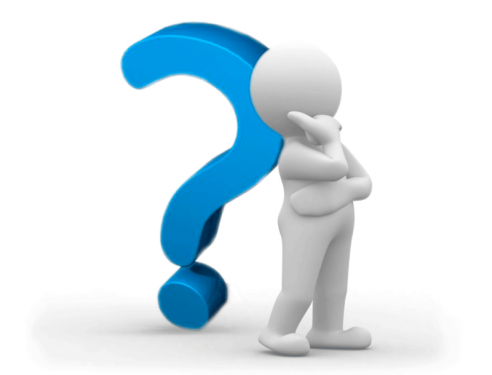 Дисциплина предполагает изучение СПС КонсультантПлюс
Дисциплина предполагает изучение СПС Гарант
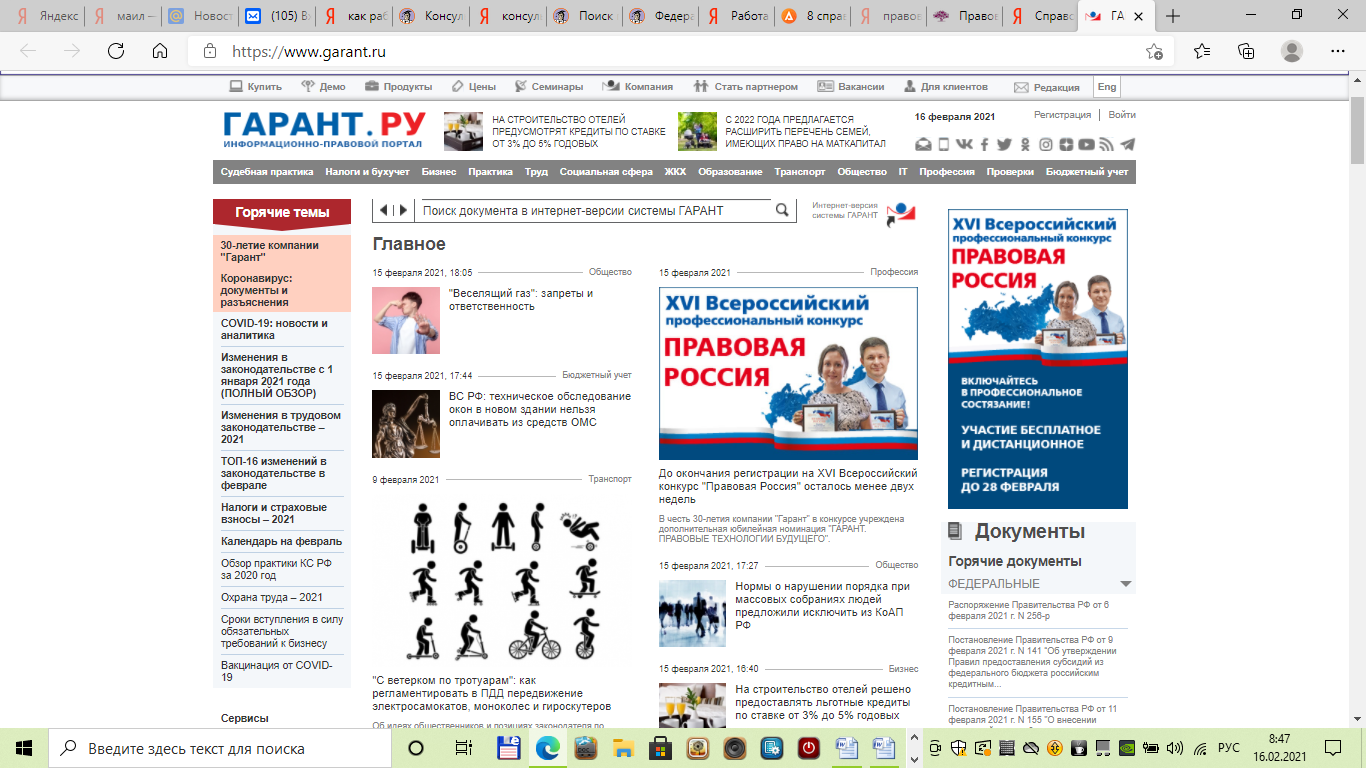 Дисциплина предполагает изучение СПС Кодекс (Техэксперт)
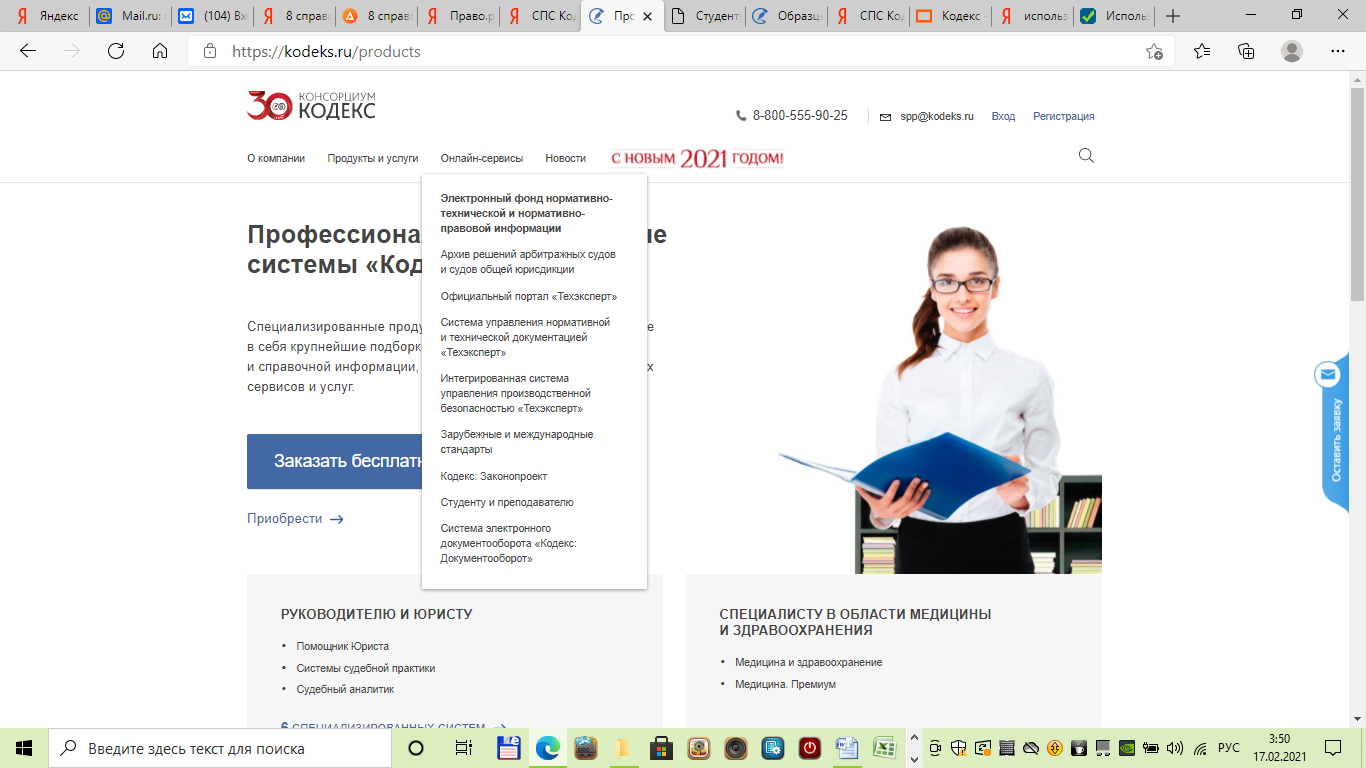 Дисциплина предполагает работу с официальным интернет-порталом правовой информации
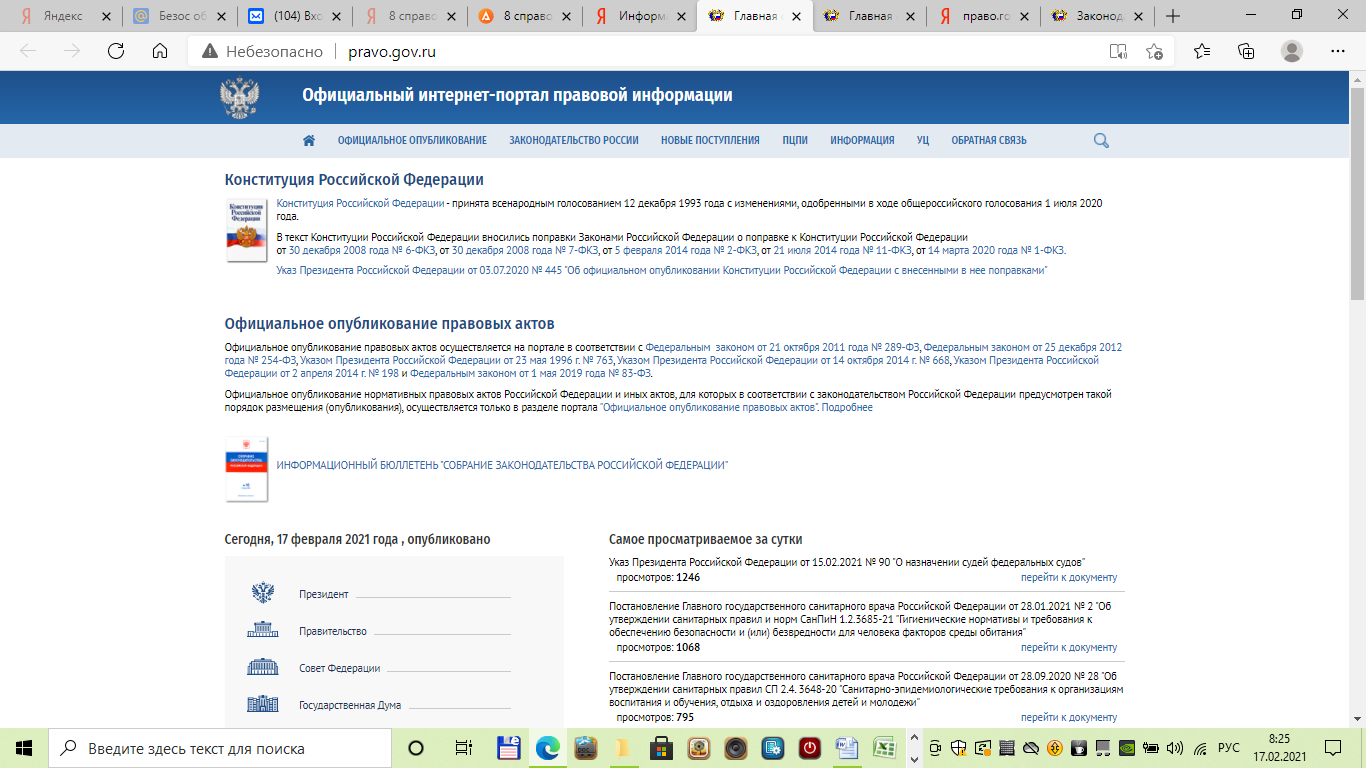 Изучение факультатива позволит сформировать навыки подготовки:
Исковых заявлений в суд;
 Заявлений (ходатайств);
 Обращений (жалоб); 
 Претензий и т.д.
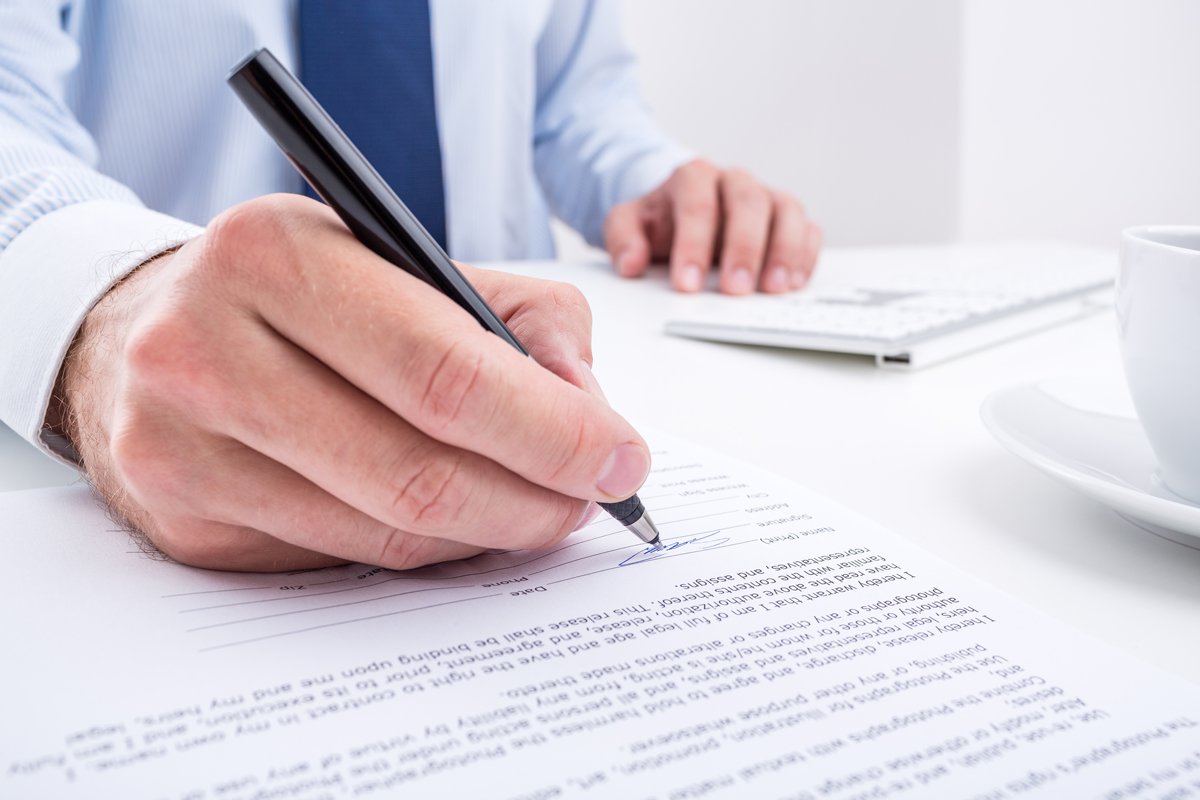